Partial Return Yoke(Magnetic Shield)
Modular shielding
Need for shielding: 
Large stray field in MICE hall
MICE Hall: equipment which is sensitive to field
UK/US magnetic Shielding Group
Two approaches: individual shielding of components and magnetic shield
BNL: Magnetic Shield
Design and simulation effort
Shield: 40 tons of iron, 8.5m long
Mechanical design (Magnet Division)
Same shielding on this side
except floor mounting method
Courtesy of Steve Plate, BNL
Concept
For perfect shielding: encase MICE in soft-iron cylinder
Not practical
However: acceptable shielding can be obtained with “partial return yoke”
Geometry
Tube of radius 1.2 m
wall thickness 10 cm
azimuthally -50..50°
weight: 30t
1.5 m
R1.2
2 m
(Note: not to scale)
Achievable Performance
Flux leakage contained closely to MICE
Very little field leakage behind shield
Field smaller than 5 Gauss for large fraction of MICE hall
Tracker electronics in low field region
First pass on engineering design
Field lower by 
factor 40+
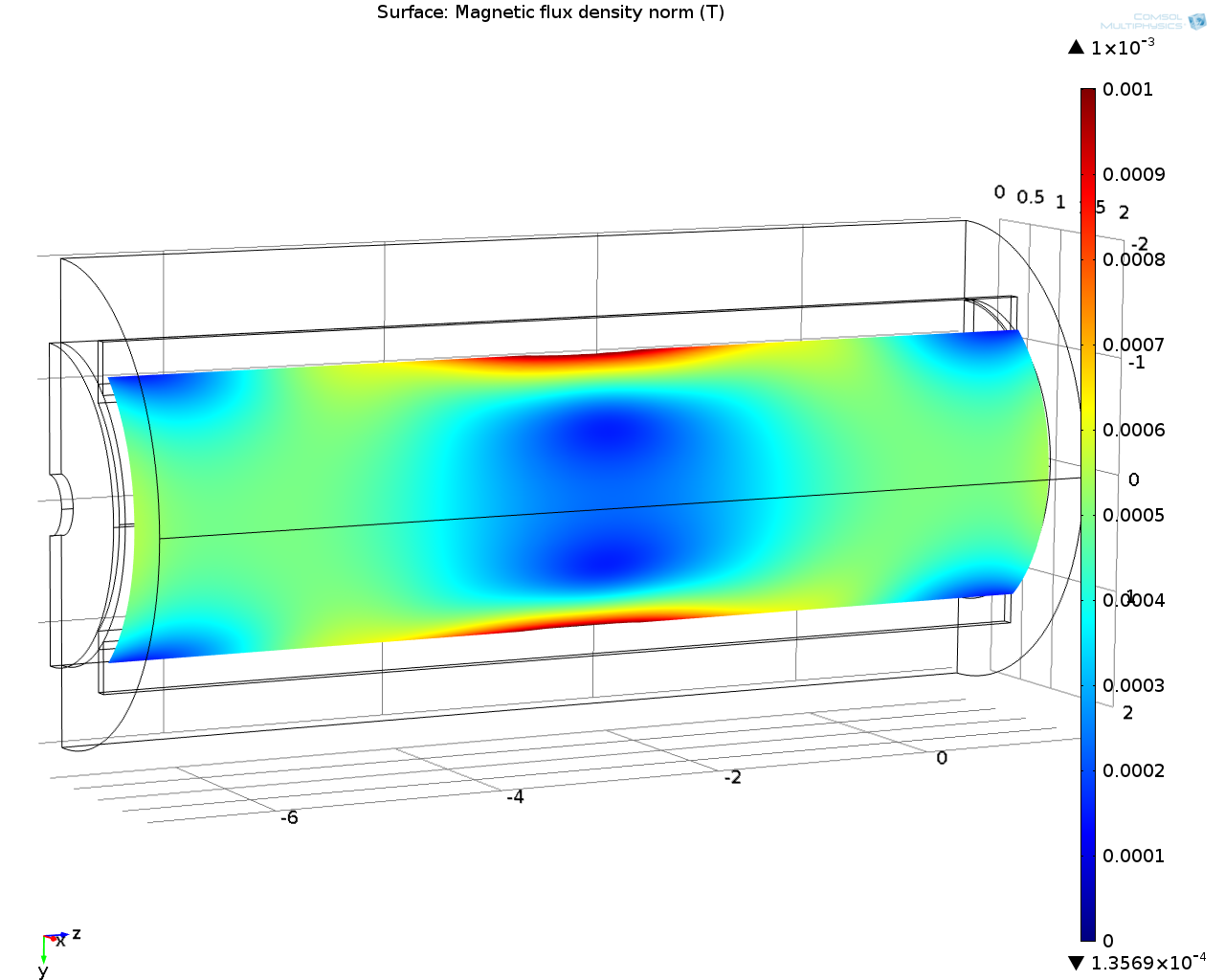 10G
2G
5G
Progress
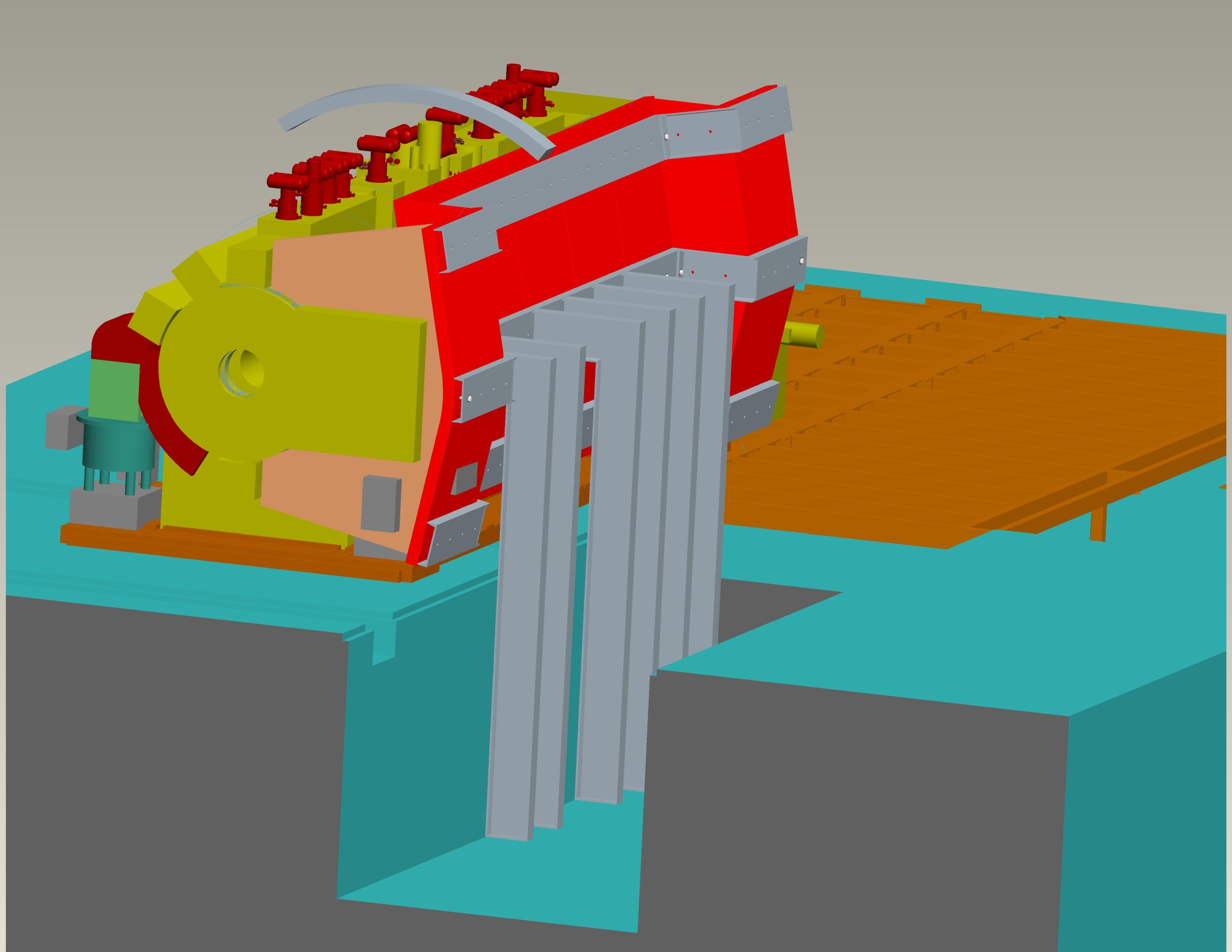 General Concept and Performance
All cases of MICE
Shield Penetrations
Required for tracker waveguides etc. 
Solution identified – no impact on performance
Engineering
Integration with MICE hall feasible
Forces on shield evaluated
Floor loadings / support structure
Preliminary cost-efficient engineering concept: shield made of 14 sections
Extension to Step VI
Demonstrated: general proof-of-concept simulation
More detail work necessary (focus is on Step IV)
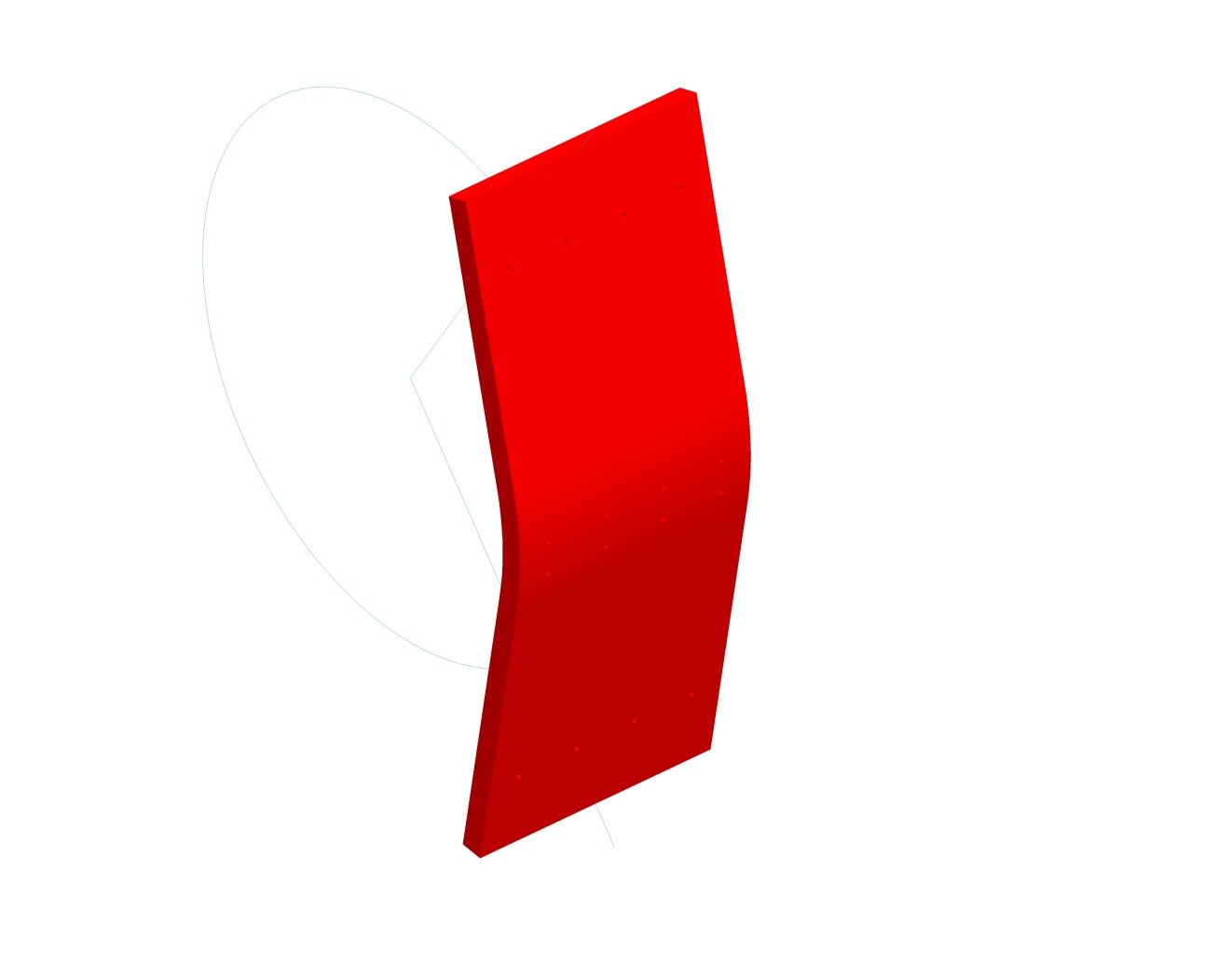 2920mm
[115 in]
Section of shield made of AISI 1010 steel